Богослов’я 1
Інститут християнських лідерів
Професор Сергій Перевишко
Серпень 2019 7.2
Чи міг Бог створити світ за шість днів?
Чому це важливо? Якщо дні створення насправді є геологічним віком у мільйони років, тоді послання Євангелія підривається в основі, так як це поміщає смерть, хвороби та страждання до гріхопадіння. Спроба визначити «дні» як «геологічні століття» витікає з помилкового підходу до Писання – реінтерпретування слова Божого на основі помилкових теорій грішних людей.
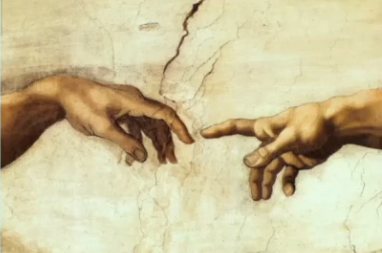 Створення всесвіту: питання, пов’язані зі створенням
Як Бог промовляє до нас?
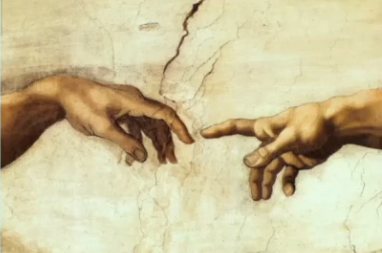 Створення всесвіту: питання, пов’язані зі створенням
Як Бог промовляє до нас?
Всякий раз, коли хто-небудь не приймав днів творіння за звичайні дні, вони не дозволяли словам Писання казати до них у контексті, так як мова потрібна для комунікації.
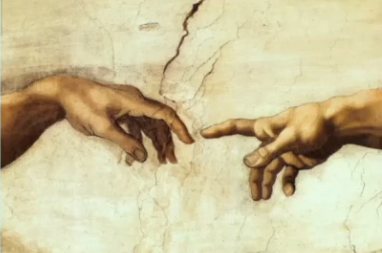 Створення всесвіту: питання, пов’язані зі створенням
Отці церкви
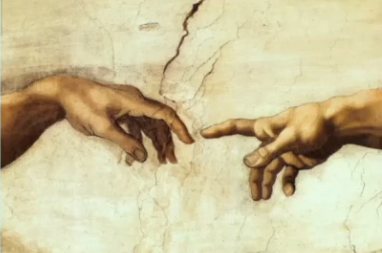 Створення всесвіту: питання, пов’язані зі створенням
Отці церкви
Багато з них знаходилися під впливом грецької філософії, що привело їх до витлумачення днів алегорично. Вони приводили доводи, що дні творіння відносилися до Божих дій, і Бог, будучи нескінченним, мав на увазі, що дні не можуть відноситися до людського часу.
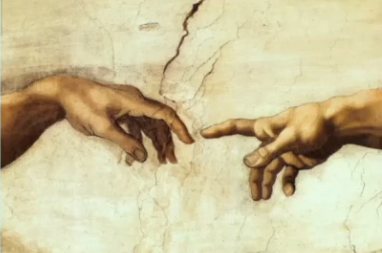 Створення всесвіту: питання, пов’язані зі створенням
Charles Haddon Spurgeon
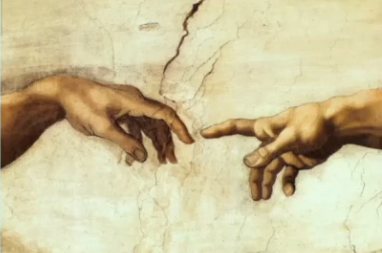 Створення всесвіту: питання, пов’язані зі створенням
Charles Haddon Spurgeon
Брати, ми спокушені найсерйознішим чином піти від старомодної віри наших попередників через передбачувані відкриття науки. Що таке наука? Метод, за допомогою якого вона намагається приховати своє невігластво. Це не повинно бути так, але так і є.
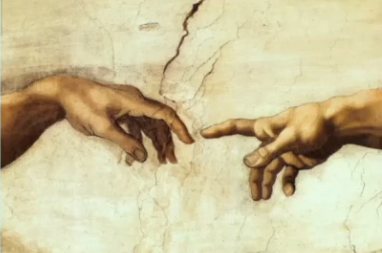 Створення всесвіту: питання, пов’язані зі створенням
Berkhof
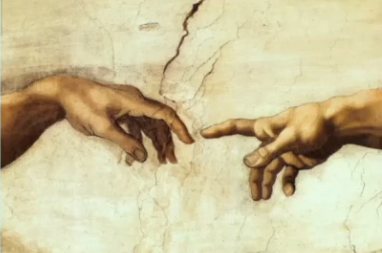 Створення всесвіту: питання, пов’язані зі створенням
Berkhof
З моменту появи гріха на землі людина може збирати істинні знання про Бога з Його загального одкровення, лиш якщо вона вивчає Його у світлі Писання, в якому елементи Божого первісного одкровення про Себе, приховані та спотворені хворобою гріха, знов відкриваються, виправляються і пояснюються.
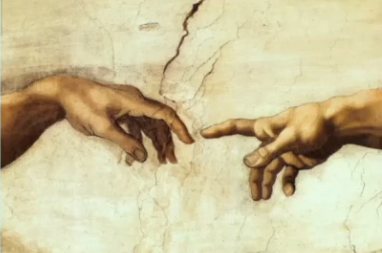 Створення всесвіту: питання, пов’язані зі створенням
Вживання слова «йом» у Біблії
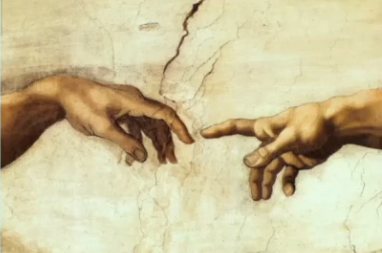 Створення всесвіту: питання, пов’язані зі створенням
Вживання слова «йом» у Біблії
Крім Буття 1 yom вживається з числом 359 разів, і всякий раз воно означає звичайний день. Чому Буття 1 повинно бути винятком? Крім Буття 1 yom  вживається зі словом «вечір» і «ранок» 23 рази. Вечір і ранок з’являються асоціативно, але без yom, 38 разів. Всі 61 раз текст відноситься до звичайного дня. Чому Буття 1 повинно бути винятком?
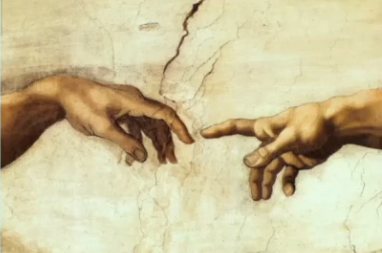 Створення всесвіту: питання, пов’язані зі створенням
Мартін Лютер
Коли Мойсей пише, що Бог створив небо та землю і все, що наповнює їх, за шість днів, тоді нехай цей період і продовжує бути у шість днів, і не намагайтеся розробляти будь-які коментарі, згідно яких шість днів були одним днем.
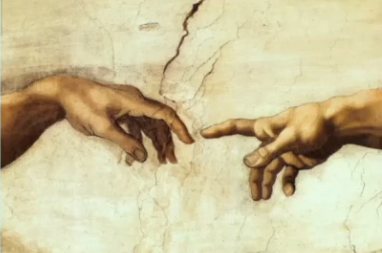